Programming for Geographical Information Analysis: Core Skills
Classes
Review
Object Oriented Programming centres on objects: variables that include other variables and functions.

Each object has a particular area of work.

Often these objects are written by other people and we use them. Code reuse is easy.

We can access the inside of objects using the dot operator "."
This lecture
Classes.
Variables and scope.
Object oriented philosophy.
Protection.
UML.
[Speaker Notes: This lecture we're going to have a look at how you make your own object types.]
Object Oriented Programming
Scripting languages are very high level - you don't need to know how code works to use it.
Because of this, OOP is rarer with beginners than in systems/application languages.
Nevertheless, OOP:
Produces cleaner code that’s easier to maintain.
Helps to understand how code works, and therefore the solution to issues.
Will be needed if you decide to build anything complicated or with user interactions.
Classes
The core structure in OOP is the class.

Classes are templates for making objects. You make objects ("instantiate" a class; make an instance of a class), like this:
object_name = ClassName() 

Classes are text outlining code much like any other. 

In Python you can have multiple classes embedded throughout programs, but it is good practice to organise classes in modules. 

Modules are text files of code, often classes, that work in a particular themed area. Unlike libraries in other languages, it is not unusually to have multiple classes in a single text file. Thought therefore needs to be given to reusability as modules are designed.
Form of a module/class
# Main program 

import agentframework
agent_1 = agentframework.Agent()
The name of the module is determined by the filename. It is short, lowercase, and all one word.
The name of the class starts with a capital and is in CamelCase.
The name of the object is lowercase with underscores
pass is a keyword that allows you to create empty blocks and clauses that do nothing but compile.
To work, the module file should be in the same directory (or somewhere Python knows about).
# agentframework.py

class Agent():
	pass
Import
import agentframework
agent_1 = agentframework.Agent()
This is a very explicit style. There is little ambiguity about which Agent we are after (if other imported modules have Agent classes). 
This is safest as you have to be explicit about the module. Provided there aren't two modules with the same name and class, you are fine.

If you're sure there's no other Agent, you can:
from agentframework import Agent
agent_1 = Agent()
This just imports this one class.
Objects' properties
You can tell the class of objects using: 
print(type(agent_1))	   # <class 'agentframework.Agent'>

To check the class:
print(isinstance(agent_1, agentframework.Agent)) 	# True

Instead of a single class for isinstance, you can also use a tuple of classes and it will return true if any match.
[Speaker Notes: All objects have a class associated with them. To find out the class, use the type function.]
What's happening?
When you make an object, the parentheses suggest a function is being called. 
That function is called a constructor. It is invisible if not explicitly written.
If we want to (and we usually do), we can override the invisible default version by writing our own.  

Overriding is where you write over invisible code with your own in a class. We'll see where invisible code comes from when we look at inheritance in a bit.
__init__
Here's the basic form of a class with a constructor:
class Agent():
	def __init__ (self):
		pass

The name __init__ is special and ideally reserved for this purpose. The underscores are there to make the name so unusual that we're unlikely to mess with it.
Self
You'll see that the constructor is a function that takes in one variable, "self".
But equally, we don't send any arguments in:
agent_1 = agentframework.Agent()
So what gives?
Functions inside objects
We can make functions inside classes, and then call  them from objects:

class Agent() :
	def hi(self):
		print("hello world")
--------------------------------
agent_1 = agentframework.Agent()
agent_1.hi()
[Speaker Notes: To understand this, we need to understand that it happens whenever we call any function defined inside a class that is made into an object.]
Methods
When they are used, functions in classes and objects are sent to the calling code wrapped in a whole bunch of stuff. To indicate this, Python calls them methods.
(Note that in some languages methods are synonymous with functions and procedures, while in some methods and functions have different calls and actions).
One thing that happens between call and action is that a variable representing the object is injected into the call. By tradition this is called self (it's not a keyword).
All methods therefore take in at least one variable (usually called self)
agent_1 = agentframework.Agent()
def __init__ (self): 	
self is the object the function lives inside; in this case agent_1.
[Speaker Notes: From the docs: "If you access a method (a function defined in a class namespace) through an instance, you get a special object: a bound method (also called instance method) object. When called, it will add the self argument to the argument list…"]
Bound and unbound methods
In general, there's two ways of calling functions:
They may be bound to objects:
a = "hello world"
a.upper()
Or unbound and called from the class:
str.upper(a)
In actual fact, in most cases, if you call the former, what happens is that the latter runs, i.e. the method in the class, not the object. This means that for methods that apparently take nothing in, there actually has to be a variable label (self) waiting to assign to the object passed in. 
This actually helps quite a lot when trying to understand the documentation - for example, how sorting functions (which don't seem to take in the sorted thing) work.
[Speaker Notes: Here's the info from the docs:
"If you access a method (a function defined in a class namespace) through an instance, you get a special object: a bound method (also called instance method) object. When called, it will add the self argument to the argument list…"

"When an instance method object is called, the underlying function (__func__) is called, inserting the class instance (__self__) in front of the argument list. For instance, when C is a class which contains a definition for a function f(), and x is an instance of C, calling x.f(1) is equivalent to calling C.f(x, 1).

When an instance method object is derived from a class method object, the “class instance” stored in __self__ will actually be the class itself, so that calling either x.f(1) or C.f(1) is equivalent to calling f(C,1) where f is the underlying function."

You can find a nice analysis of this by Hillel Wayne at:
https://medium.com/@hwayne/stupid-python-tricks-abusing-explicit-self-53d46b72e9e0]
Self
self therefore represents the object.
Although the self object you get passed is immutable in itself, the contents can be changed.
Therefore, if we want to make variables and store data inside an object, we store it inside self.
Instance variables
# Main program 

import agentframework
agent_1 = agentframework.Agent()
agent_1.y = 100
agent_1.x = 50
print(agent_1.y)
So, here's a classic class.
Objects can contain other objects as variables.
We can access these from the object using the dot operator.
We define the variables within the self object, and within init (we'll come to why, shortly).
# agentframework.py

class Agent():
	def __init__ (self):
		self.y = None
    		self.x = None
NB
# Main program 

import agentframework
agent_1 = agentframework.Agent()
agent_1.lat = 100
print(agent_1.x)
Be warned, however, that because Python is a dynamic language, it is quite possible to alter objects by inventing variables on the fly.
And you have to watch out for spelling mistakes:
agent_1.yy = 100
print(agent_1.y)
# agentframework.py

class Agent():
	def __init__ (self):
		self.y = None
    		self.x = None
__init__
There's nothing to stop you adjusting the init to take in other data:
class Agent():
	def __init__ (self, y, x):
		self.y = y
		self.x = x

pt1 = agentframework.Agent(100,50)
Objects
We can make multiple different objects from the same class template - like taking a photocopy.
agent_1 = agentframework.Agent()
agent_2 = agentframework.Agent()
These are not the same objects:
agent_1.y = 48
agent_2.y = 44
print(agent_1.y)	# 48
Comparing two objects
a = A()
b = A()  	# Same content as a but different object.
c = a

a is c 		# True
a is b 		# False
a == b 		# True, but only where supported 
			# (e.g. strings or numbers)
Functions
# Main program 

import agentframework
agent_1 = agentframework.Agent()
agent_1.randomize()
print(agent_1.y, agent_1.x)
We can also build and use other methods for objects.
# agentframework.py
import random

class Agent():
	def __init__(self):
	    	self.y = None
    		self.x = None
	def randomize(self):
 		self.y = random.randint(0,99)
        		self.x = random.randint(0,99)
This lecture
Classes.
Variables and scope.
Object oriented philosophy.
Protection.
UML.
[Speaker Notes: This lecture we're going to have a look at how you make your own object types.]
Variable scope review
We've seen objects can contain variables (other objects) that we can access with the dot operator:
	object_name.variable_name
However, when we set them up, the scoping issues become important.

Scope, remember, means variables can only be seen in the block in which they are assigned. 
Previously we saw we could use the global keyword inside functions to indicate we wanted a variable outside the function.
Variables
Classes are complicated because there are several things going on:
the module;
the class;
the object;
methods within the class/~object.
This makes things complicated: for example, what scale does "global" in a method refer to?

Depending where we set them up, variables can be:
global within the module;
class attributes;
object instance variables;
method local variables.
It is very easy to get the four confused.
The scope of variables
Broadly speaking you can see most things in most places, 
but you need to refer to them properly. The only thing you can't  access other than where it is made is method local variables.
# module start
global_variable = None

class ClassA():
	class_attribute = None

	def __init__(self):
		


		self.instance_variable = None
		method_local_variable = None

	def another_method(self):
# module start
print(global_variable)

class ClassA():
	print(class_attribute)
	
	def __init__(self):
		global global_variable
		print(global_variable)
		print(ClassA.class_attribute)
		print(self.instance_variable)
		print(method_local_variable)	
	 
	def another_method(self):
		# No access to method_local_variable here.
Global variables and class attributes
In general, both global and class-level variables are dangerous. Changing them in one place changes them everywhere.
You may rely on a variable being one value, while another part of the system may be altering it. 
We call such issues side-effects: unintended processing changes caused by variable value changes (though some programmers think of even assignments as side effects as they change the values variable labels refer to!). 
We try to minimise possible side-effects by keeping scope as small as possible.
[Speaker Notes: To show how dangerous these can be, see if you can work out why this rocket software keeps crashing rockets into the base they launch from. It uses a class level variable.

# main.py-----------------------------------------------------------------

print("importing-------")
import scopetest4

print("building object-------")
rocket_target1 = scopetest4.GeoPoint()
rocket_target2 = scopetest4.GeoPoint()

minutes_to_detonation = 4

# Set start to launch site for  both.
rocket_target1.set_start_location([20,40])
rocket_target2.set_start_location([20,40])

# Only launch rocket 1.
rocket_target1.launched = True
rocket_target2.launched = False

# Update positions so we know where both rockets are.
for i in range(minutes_to_detonation, 0, -1):
    rocket_target1.update_location()
    rocket_target2.update_location()
        
# Explode rocket 1
print("rocket 1 detonated at " + str(rocket_target1.current_coordinates))
print("rocket 2 at " + str(rocket_target2.current_coordinates)) 

# scopetest4.py-----------------------------------------------------------------

# module start


class GeoPoint():

    current_coordinates = [0,0]
    launched = False
    start = [0,0]
    
    def set_start_location(self,coordinates):
        self.start = coordinates
        self.current_coordinates[0] = coordinates[0]
        self.current_coordinates[0] = coordinates[1]
        # now try uncommenting the following:
        # self.current_coordinates = [coordinates[0],coordinates[1]]
        # Why do you think there's a difference?
        
    def update_location(self):
        if self.launched:
            self.current_coordinates[0] = self.current_coordinates[0] + 1
            self.current_coordinates[1] = self.current_coordinates[1] + 1
        else:
            self.current_coordinates[0] = self.start[0]
            self.current_coordinates[1] = self.start[1]]
Global variables
In general, global variables are dangerous and to be avoided. 
They have marginal uses inside modules, and almost no uses outside them.
(to access externally, you need to import them from the module - you can actually import just variables or functions from modules, as well as classes)
# module start
global_variable = None

class ClassA():
	 

	def __init__(self):
		 


	

	def another_method(self):
# module start
print(global_variable)

class ClassA():
	print(class_attribute )
	
	def __init__(self):
		 
		 
		global global_variable
		print(global_variable)
		 
	def another_method(self):
Class attributes
Again, class attributes are largely more dangerous than they are worth. 
The one advantage with them is that they are shared by 
all instances of the class: there is only one of them. 
This sometimes has some advantages.
# module start
 

class ClassA():
	class_attribute = None

	def __init__(self):
		 
		 

	

	def another_method(self):
# module start
 

class ClassA():
	print(class_attribute )
	
	def __init__(self):
		 
		 
		 
		 
		print(ClassA.class_attribute)
	def another_method(self):
Method local variables
Method local variables are useful within a method, 
but not accessible outside them.
# module start
 

class ClassA():
	 

	def __init__(self):
		method_local_variable = None
		 

	

	def another_method(self):
# module start
 

class ClassA():
	 
	
	def __init__(self):
		print(method_local_variable)
		  
		 
		 
		 
	def another_method(self):
		# No access to method_local_variable here.
Instance variables
Instance variables are available both externally
object.instance_variable
And anywhere internally:
self. instance_ variable
# module start
 

class ClassA():
	 

	def __init__(self):
		 
		self.instance_variable = None

	

	def another_method(self):
# module start
 

class ClassA():
	 
	
	def __init__(self):
		 
		print(self.instance_variable)
		 
		 
		 
	def another_method(self):
		 print(self.instance_variable)
Instance variables vs class attributes
Say we do this:

agent_1 = agentframework.Agent()
print(agent_1.variable)
If an instance variable exists with this name, we get this.

If not, and a class attribute exists, we get this.
We can also get the latter with 
print(agentframework.Agent.variable)
But if we assign the variable (in totality, not mutably) we get a new instance variable.
Instance variables vs class attributes
If we adjust the instance variables of one object, it doesn't change the instance variables of anything of the same class.

If we adjust the class attributes of a class using:
ClassName.variable = "boo"
It changes everywhere.

If we use: 
object_name.variable = "boo"
or
self.variable = "boo"
and there isn't an instance variable of that name, but there is a class attribute, an instance variable is created for us (obviously, in the latter case). 

But, if the variable is mutable, and we do this:
object_name.variable[0] = "boo"
or
self.variable[0] = "boo"
and there isn't an instance variable of that name, but there is a class attribute, the class variable is changed, meaning it is change for everything.
[Speaker Notes: Here's an example of the dangers of dynamic languages. Can you work out why the bombs are destroying their launchpad?

# main.py--------------------------------------------------

print("importing-------")
import scopetest3

print("building object-------")
target = scopetest3.GeoPoint()

# scopetest3------------------------------------------------

# module start


class GeoPoint():

    current_x = 20
    current_y = 140
    minutes_to_detonation = 4
    
    def __init__(self):
 
        
        for i in range(GeoPoint.minutes_to_detonation, 0, -1):
            self.currant_x = self.current_x + 1
            self.currant_y = self.current_y + 1
            self.engines_steer()
        
        print("exploded at " + str(self.current_x) + " " + str(self.current_y))
        print(self.current_x)
     
    def engines_steer(self):
        print("adjusting to " + str(self.current_x) + " " + str(self.current_y))]
Issues
One problem with this is that if a class we're using has its own class attribute "snake".
And we do:
object.snake = 10
Thinking there's no variable "snake" in the class (why would there be in a language called "Python"), suddenly we've created a new variable that takes precedence over the old one.
Worse still if snake is a method; this will also be replaced.
You need to be very careful before assigning new variables to classes.
In general, it is also better not to reuse variable names between scope levels.
[Speaker Notes: https://docs.python.org/3/tutorial/classes.html#class-and-instance-variables

XXXX write example]
This lecture
Classes.
Variables and scope.
Object oriented philosophy.
Protection.
UML.
Object Philosophy
Object Orientation aspires to three philosophical approaches.
Encapsulation: the notion that data and the procedures to work on them are within a class, and that external code should only access both in controlled ways.
Polymorphism: the notion that objects should work with multiple data types invisibly coping with whatever is thrown at them.
Inheritance: the idea that classes should be built in a hierarchy of increasing complication, each layer automatically picking up the more generic behaviour of the parental code in the hierarchy.
Encapsulation
Python is mixed bag with regards encapsulation. As a high level language much is hidden, but if you want to encapsulate your own classes it's less helpful at keeping people out of your code. 
We've seen within an object that instance variables can't be accessed directly, which is good encapsulation practice. 
But it is hard to prevent other code accessing instance variables directly, which is bad practice (how do we know what a variable is doing in other code when we change it?).
Polymorphism
We've seen that functions will often take in a wide variety of data types, that is, Python has parametric polymorphism, or "Duck Typing" "If it looks like a duck, and quacks like a duck, it can be treated like a duck."

This renders the standard approach to polymorphism (overloading, or  "ad hoc polymorphism": to have multiple methods with the same name and let the runtime decide which to call based on the argument types) less necessary, and Python won't generally allow methods with the same name in the same class.

We can't forget, however, that different data types will result in very different operations: a function that adds two variables will have very different results for two numbers compared to two strings.
[Speaker Notes: If you really want to do it, you can write a single dispatch generic function:
https://docs.python.org/3/library/functools.html#functools.singledispatch]
Polymorphism on the sly
It's quite usual in other languages to have polymorphic constructors by overloading, so you'd have several different __init__ methods, each taking in different datatypes. 
Python doesn't generally allow this, but the docs suggest the following solution:
class C(): 
	def __init__(self, i=None): 
		if i is None: 
			("No arguments") 
		else: 
			("Argument is", i) 

Also using * and ** argument capture.
[Speaker Notes: There are some exceptions: you can create methods with the same name using decorators. See, for example:

https://docs.python.org/3/library/functions.html#property]
Inheritance
There are two areas to get our heads around with inheritance. 
The first is the development side: how and why do we build inheritance hierarchies?
The second is on the use side: how do we use inheritance?
Why inherit?
Animals
move
eat
sleep
reproduce
Inheritance allows us to structure code appropriately.
We can build code that matches natural hierarchies, with different behaviour at each level.

It also allows us to pick up code without effort.
By inheriting, we gain all the code from the parent class invisibly.
Each level inherits the code above it.
Human
work
play
Academic
teach
paperwork
[Speaker Notes: In the picture, the upward arrow means the class below inherits from the class above.]
Terminology
In standard Object Orientation, we talk about a subclass inheriting from a superclass.

We may also, informally, talk about a child class inheriting from a parent class.

In Python, the terminology is generally a derived class inheriting from a base class.
Inheritance
class MySuperClass(type):			# Generic inheritance
    pass

class MySubclass(MyClass):			# Objects of MySubclass
    pass						# inherit MyClass

class MyClass(metaclass=MySuperClass):	# Class of a class 
    pass
[Speaker Notes: We might discuss three types of inheritance. First there is the generic inheritance that all classes inherit, of the basic class "type". Secondly there is the standard inheritance. Lastly there's metaclass inheritance. The difference between standard and metaclass inheritance is one of when and where materials are inherited; metaclasses are the classes of classes. You can read more about metaclasses here:
https://stackoverflow.com/questions/100003/what-is-a-metaclass-in-python
For now, standard inheritance is what you want.]
Overiding
While it is usual for subclasses to pick up and use super class methods and variables, it can override them.
Note that if you do so, any superclass method inherited into the class will also call the subclass version, which can cause issues.
The derived class is searched before the base class.
[Speaker Notes: From the docs:
“Derived classes may override methods of their base classes. Because methods have no special privileges when calling other methods of the same object, a method of a base class that calls another method defined in the same base class may end up calling a method of a derived class that overrides it. (For C++ programmers: all methods in Python are effectively virtual.)” https://en.wikipedia.org/wiki/Virtual_function]
Calling superclass methods
If the derived class wants to directly access a superclass method or variable, overridden or not, it can use the super keyword:
super.variable_name

If you need to call a superclass init (because it needs the variables), do this: 
super().__init__([args...]) 

To call more general methods:
class Derived(Base):
    def meth(self):
        super(Derived, self).meth()
[Speaker Notes: https://fuhm.net/super-harmful/
https://rhettinger.wordpress.com/2011/05/26/super-considered-super/]
Multiple inheritance
class DerivedClassName(Base1, Base2, Base3):

There is nothing to stop you inheriting from multiple classes (though this may not always work in practice: what does it mean to be both a menu and a button, for example?).

Variables and methods are searched for broadly depth first, left to right; so Base1 is searched, and all its base classes, then Base2, etc.
issubclass
Just as isinstance tests whether an object is of one or more classes, 
issubclass(class, classinfo)
will identify whether classes subclass another.
Class quirks
Overriding is where one element in a class within a class hierarchy over writes another with the same name. It is a key element of inheritance, allowing code to replace parental code, but it can cause issues.

Variables in a class will quite happily override methods with the same name, so make sure your naming system doesn't encourage this. The docs suggest using nouns for variables and verbs for methods.
Inheritance and arguments
Inheritance allows for "Duck Typing" through invisibly picking up methods and variables (formally Subtyping). Essentially for functions expecting a particular class of object (the supertype), you can pass in sub-classes (subtypes) knowing that they will look right; i.e. "If it looks like a duck, and quacks like a duck, it can be treated like a duck."

 def is_further_from_equator_than(self,other):
        if (self.x > other.x): return True
        else: return False

print(dog.is_further_from_equator_than(cat))
Where dog and cat inherit and instantiate Agent.
Subtyping
One key use for subtyping is in Design by Contract contract formation.
A contract (or sometimes "interface", though notes the more general API) is a statement that certain methods and variables will be present within objects.
If we can make these promises, methods that work with the objects can guarantee that they will work with the objects. 
For example, the Windows Operating System is held together by the Component Object Model, based on such contracts. These allow programs to send each other method requests and data knowing they can be dealt with (e.g. you can embed Excel tables into Word).
Subtyping
Traditionally if you inherited a class you essentially guaranteed you had the methods it had, which means subtypes could replace for the supertypes in method calls.
In manifestly typed systems, a method can check a argument inherits a supertype, and allow it in.
Moreover, a class can inherit from an abstract class that has no implementation, with the manifest typing compiler not compiling unless the promised methods and variables are implemented in the subtype.
Contracts
In implicitly typed systems this is not generally done, so there tends to be less formal Design by Contract.
In Python, formal subtype checking is rare.
However, it does have the notion of Abstract Base Classes, which you can inherit and check against.
There are some pre-existing ABCs in the collections library:
https://docs.python.org/3/library/collections.abc.html#module-collections.abc  
You can also make and check your own ABCs with:
https://docs.python.org/3/library/abc.html
Overriding standard methods
One way in which Python stays so high-level is by implementing a lot of complicated behaviour in dunder (double underscore - double underscore) methods.

In general the most common one to come across is __init__.
But there are many others that you can override to change default behaviours. These are inherited from the standard "object" all classes invisibly inherit.

For example, operators like "+" call dunders within objects to work, meaning you can change how standard operators work for your classes/objects.
https://docs.python.org/3/reference/datamodel.html
[Speaker Notes: https://docs.python.org/3/library/functions.html#object
https://docs.python.org/3/reference/datamodel.html#basic-customization]
Standard methods to override/create
__new__()
The constructor sequence for a class is actually __new__ followed by __init__. It is possible to change the response to building a new object by adapting __new__.

__call__()
Classes can be made callable so that a = B() doesn't create a new instance, but instead runs a method. To do this, write a __call__().

object.__repr__(self)
Should ideally return a string that could be used to create the object.
Called by obj.repr()

Operators and item getting:
Classes can act like new types of numbers, sequences, or mappings if they contain certain methods. See: 
https://docs.python.org/3/reference/datamodel.html
Standard methods to override
object.__str__()
Should return a nice string describing the object or its contents.

def __str__(self) :
	return "Hi I'm an agent"
[Speaker Notes: repr(object)
str(object)

When an object is created, it gets two string attributes created which these two functions get. 
repr returns a string which, ideally, is in a form which, were it evaluated, would create the object.
str returns a user-friendly string.

You can run code in a string using eval().
a = [1,2,3]
b =(repr(a))
c = eval(b)
print(c)

HOWEVER: running arbitrary strings you read from a file or are sent from outside the code is a security risk (indeed, even running code from a variable can, in some circumstances, be dangerous)]
To remove a standard method in a new class
Setting a standard method with pass causes it to throw an exception when called:

def __getitem__() :
	pass
This lecture
Classes.
Variables and scope.
Object oriented philosophy.
Protection.
UML.
Static variables and methods
Many languages allow methods and variables to be associated with classes rather than objects. These are sometimes denoted as "static" variables and methods, as they aren't generated with each object.
Variables can be accessed through the class, and therefore apply to all objects of that class type.
We've seen that this is the case for all class attributes in Python.
Static variables and methods
Methods can be declared as either class methods (in which case the equivalent of self is the class) or static (in which case self is absent and nothing is passed in beyond standard variables).
This is done with decorators, a tag that marks something out as special and adapts the code it is attached to. It's not common, because most methods run out of the class anyhow (see bound/unbound methods), but you can find more details here:
https://docs.python.org/3/faq/programming.html#how-do-i-create-static-class-data-and-static-class-methods

@staticmethod
 def a (arg1, arg2, ...):

@classmethod
def f(cls, arg1, arg2, ...): 

There are other built in decorators and you can build them yourself. More here:
https://www.python.org/dev/peps/pep-0318/
Access control
Many languages have a notion of 'private' variables that can't be accessed from outside an object. For example, if we were sending someone sensitive information, we might not want to give people direct access to it.
Instead, we usually have 'public' accessor "get" and mutator "set" methods, which negotiate getting or changing private variables, for example checking the variable isn't in use or asking for a password.
a = object.getVariableA()
object.setVariableA(20)
Indeed, accessor and mutator methods are generally regarded as good practice whatever the data: it's generally bad practice to access variables directly as you have no idea what else is using them.
Application Programming Interfaces
Infact, it is usual to hide any variables and methods that outside code doesn't need access, limiting interactions to a clean and clear set of public methods. 
These public methods are the Application Programming Interface (API) of the code; the bits for connecting to it. These are often the bits described in the API documentation, often called the API or docs for short.
This is part of Design by Contract: the idea that you design the public connections between code as the main program structure achieving a goal, allowing implementations within the code to be background detail.
Private
In Python the security aspects of access control are less key, as the code is distributed as open text. 

Nevertheless, you can informally hide variables if there's no reason for outside code to interact with it.

A function/method or variable name begun with an _underscore will informally be hidden when  public descriptions of the code are made (for example, by dir(object) )
Private
In addition, there is a chance that you want to make variables such that they can't be overridden by subclasses. 
If I make a variable in the sub and super classes, the subclass one will replace the superclass one, potentially causing issues if superclass methods are run. 
This is usually dealt with by making variables private, but in the absence of that option python engages in name mangling. Any label starting with at least two leading __underscores and at most one trailing underscore is replaced with _ClassName__name. This prevents subclasses accidentally overriding it.
[Speaker Notes: For more, see:
https://docs.python.org/3/tutorial/classes.html#private-variables]
Get Attribute
Set and get methods aren't common in Python, though there's nothing to stop you writing them. The problem is that people will usually try to access a variable directly.

There is, however, a getaround. If a variable can't be directly found to get, the __getattr__() method is called in the object. Moreover, for all attempts to set a variable values, a method __setattr__(self, name, value) is called. Both methods are invisibly present in objects.

If you remove a variable, but document its existence, the methods will be invoked to look for it. You can then override  the methods to control access to another object as if it were the missing one.
Read only variables, get set
Solution is to use the property() builtin function 
https://docs.python.org/3/library/functions.html#property
This sets up a variable so it can only be accessed through accessor / mutator methods.

When the variable is accessed as:
object_name.variable_name
What will run is:
object_name.getvariable_name()
This can be used to make variables read only, for example.
Example from docs
class C():
    def __init__(self):
        self._x = None

    def getx(self):
        return self._x

    def setx(self, value):
        self._x = value

    def delx(self):
        del self._x

    x = property(getx, setx, delx, "I'm the 'x' property.")
[Speaker Notes: https://docs.python.org/3/library/functions.html#property]
This lecture
Classes.
Variables and scope.
Object oriented philosophy.
Protection.
UML.
UML
The Unified Modelling Language. 
A way of drawing code overviews so that it's understood by any programmer.
Usually part of a software development 'process'.
UML is an overview. Once developers have seen your UML, they’ll look at your documentation (next lecture) for more information.

Can be converted into raw code using some Computer Aided Software Engineering (CASE) tools.
[Speaker Notes: UML is not a replacement for documentation.]
Why have an overview standard?
In industry code tends to be part of much larger projects with multiple programmers working on it.

Therefore we need standard overviews so that…
We can see whether an application can be made and how many people we’ll need to work before we start coding.
We can see where our code fits in when we start.
We can see how to use other people’s objects.
If you spontaneously combust, others can pick up your work easily.
Parts of UML
There are several types of model in the UML. Which one you use, and how you look at it, will depend on what you’re trying to do.

The secret is to use what’s useful.
Types of diagram…
Use Cases (What are the uses someone [or thing] may want from our software).
Class Diagrams (What are the different relationships between Classes).
Sequence Diagrams (What order does stuff happen in).
State/Activity Diagrams (What are Classes like over time).
[Speaker Notes: Don’t get too hung up on using the whole specification.]
The Class Diagram
-/+/# = private/public/protected (all public in Python, though might use # for semi-protected variables)
Diamond-line means Agent is dependent for its life on Model. There's one model and multiple Agents.
Solid arrow is inheritance from a class/abstract class. Interfaces have dashed arrows and are written:
<<Point>>
Abstract classes are either light font or, more usually, italics.
Variables at top, methods at bottom.
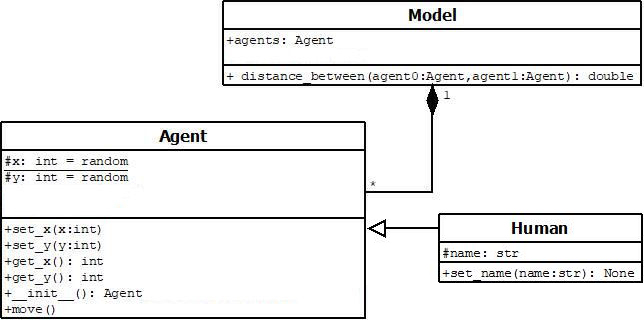 Activity Diagram
Replacement for older flowcharts.
Beginning and end marked by circles
(end by a double circle).
Diamonds for decisions.
Parallel code marked by bars.
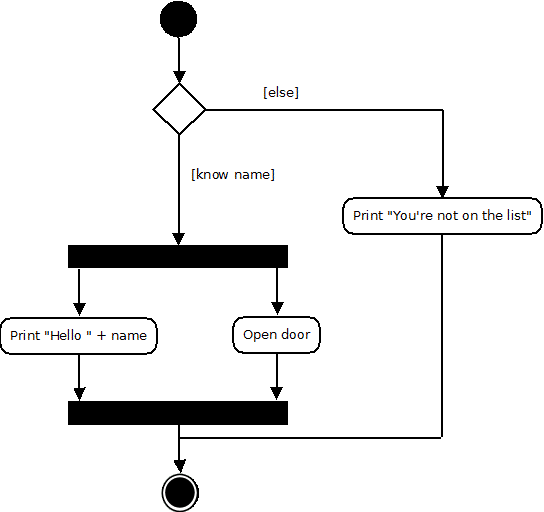 Review
# Main program 

import agentframework
agent_1 = agentframework.Agent()
agent_1.y = 100
agent_1.x = 50
print(agent_1.y)
Basic class and instance variables.
# agentframework.py

class Agent():
	def __init__ (self):
		self.y = None
    		self.x = None
Inheritance
class MySubclass(MyClass):
    pass
Standard methods to override
object.__str__(self)
Should return a nice string describing the object or its contents.
Called by obj.str()
Read only variables, get set
The property() builtin function 
https://docs.python.org/3/library/functions.html#property
This sets up a variable so it can only be accessed through accessor / mutator methods.

When the variable is accessed as:
object_name.variable_name
What will run is:
object_name.getvariable_name()
This can be used to make variables read only, for example.
Example from docs
class C():
    def __init__(self):
        self._x = None

    def getx(self):
        return self._x

    def setx(self, value):
        self._x = value

    def delx(self):
        del self._x

    x = property(getx, setx, delx, "I'm the 'x' property.")
[Speaker Notes: https://docs.python.org/3/library/functions.html#property]